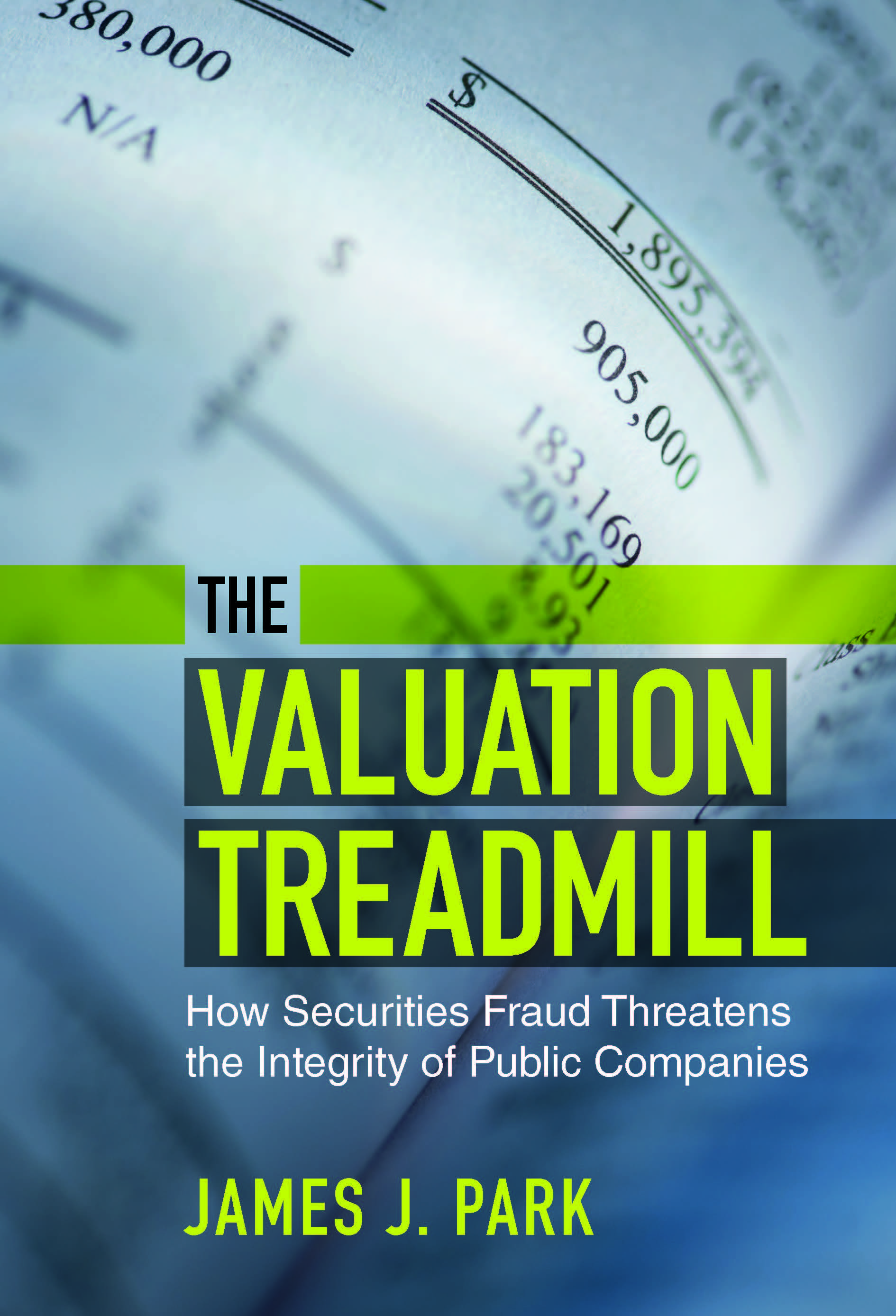 Elements of a Rule 10b-5 Securities Fraud Claim
Misrepresentation by the Corporation
that is Material to Investors
made with Fraudulent Intent
Causes
Losses
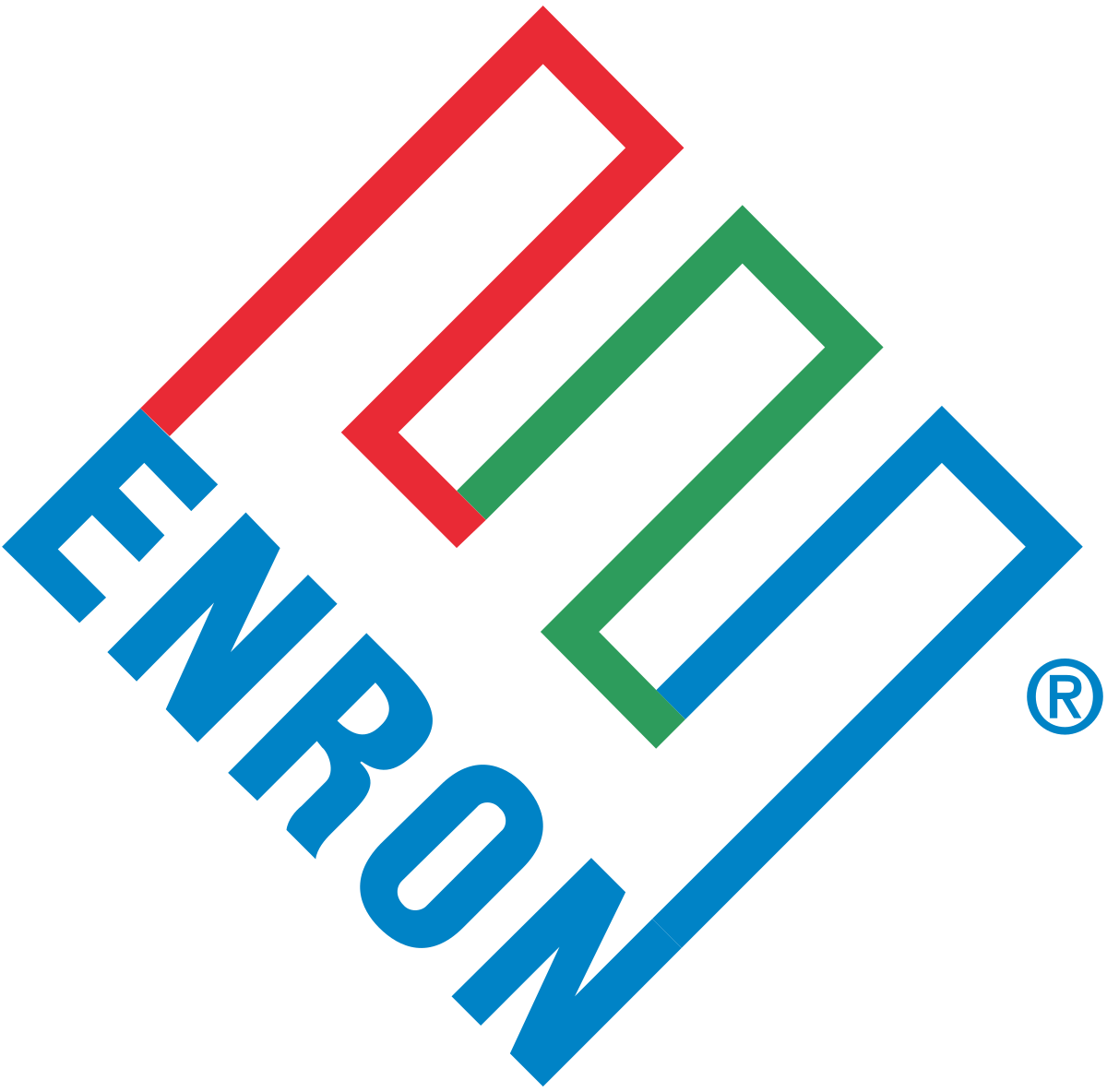 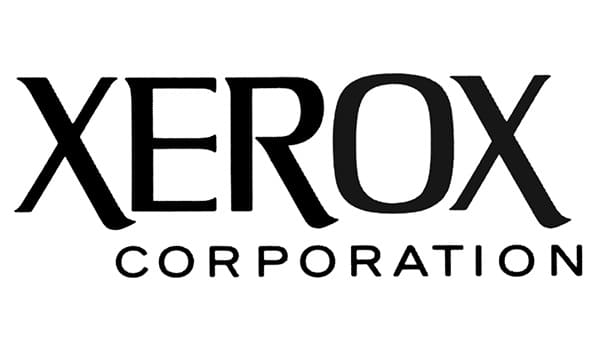 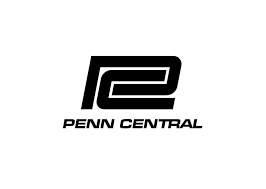 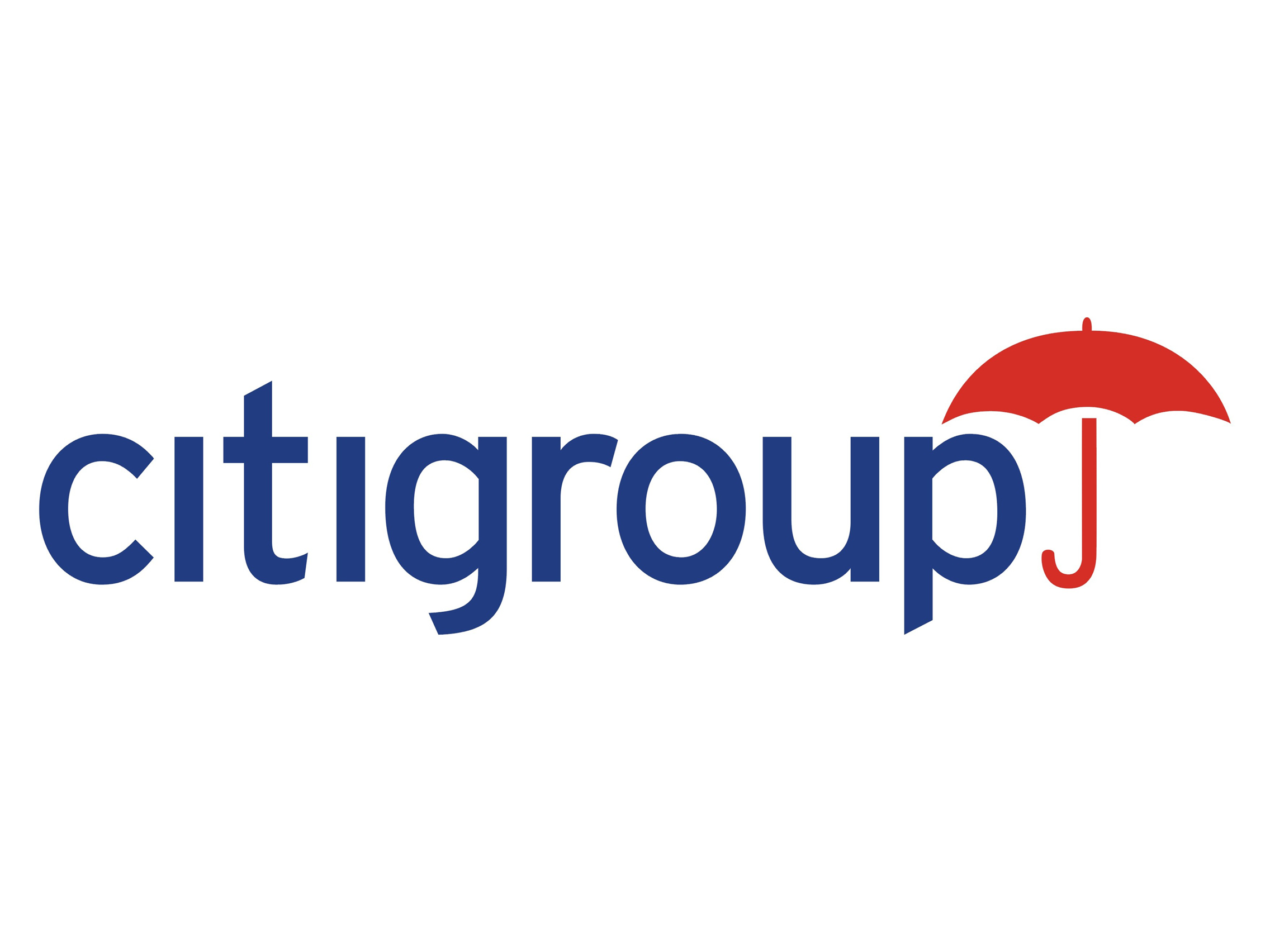 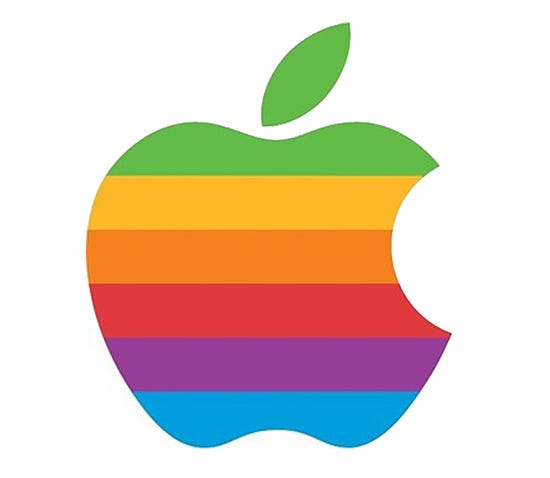 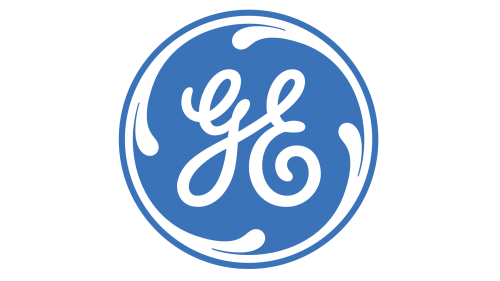 Why do companies commit fraud?
Create the impression of strong growth
Hide evidence of a decline in the company’s business
Pressure to Increase Earnings
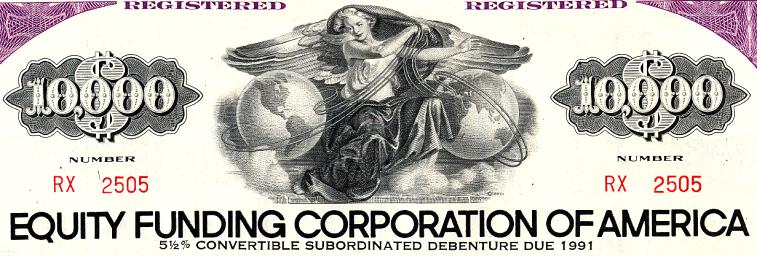 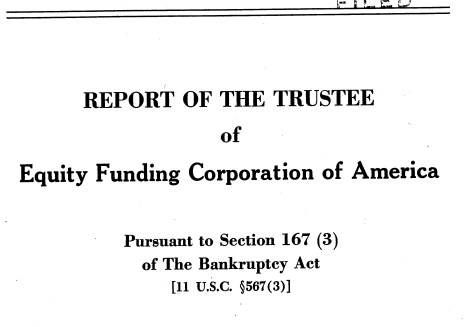 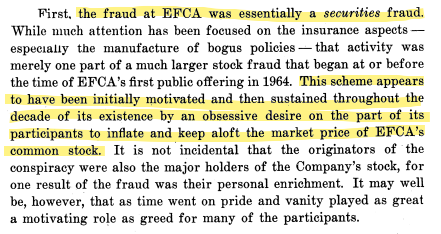 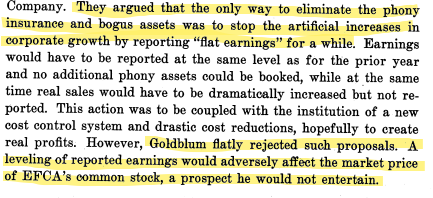 Pressure to Hide Decline
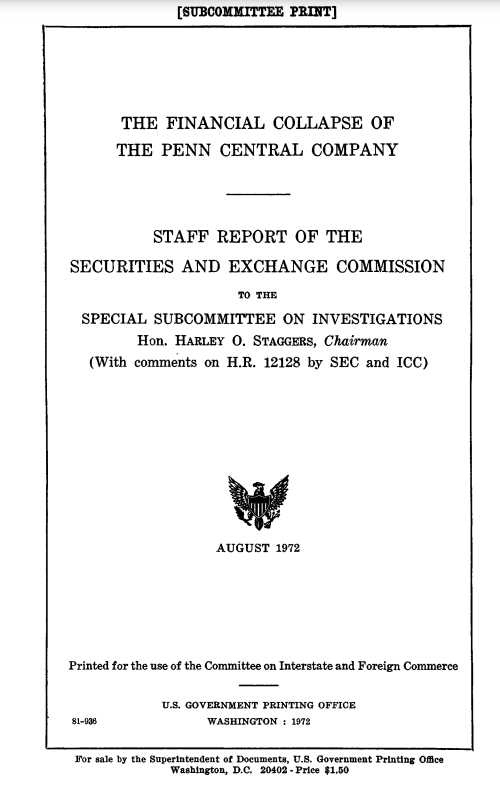 Six Flags Transaction
Penn Central sold Six Flags amusement park to a partnership for $29 million
Penn Central agreed to retain the risk of losses on the amusement park
Similar problem as the sale of assets to Special Purpose Vehicles by Enron
Why was the transaction material?
Without the transaction, Penn Central would have reported a loss in a quarter when it had predicted a “favorable showing”
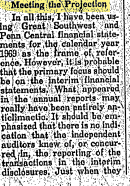 Pressure to Show Progress on a Product
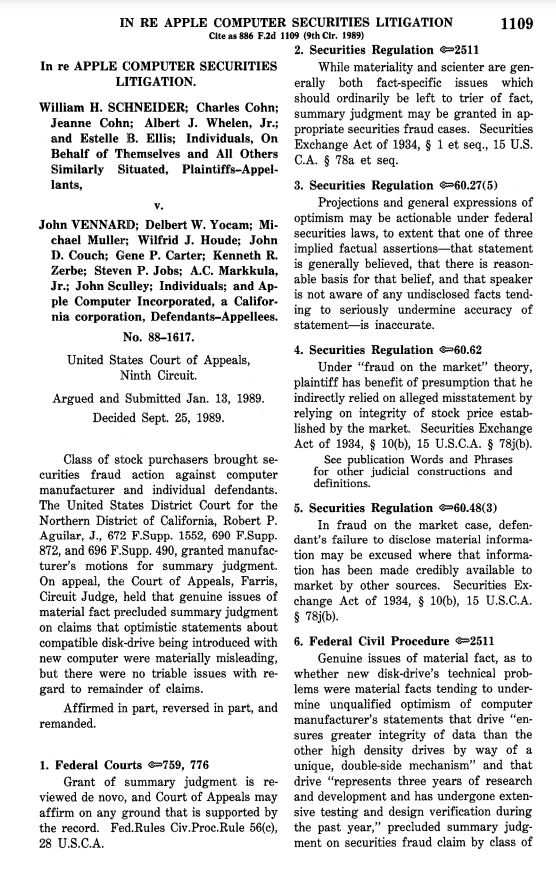 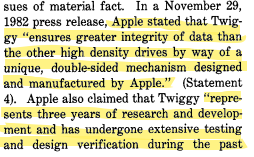 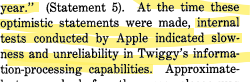 Did Apple Know the Twiggy was a Failure?
Two weeks before the press release, a memo warned: “[a]s of now, the Twiggy reliability would LEAD US TO DELAY THE INTRODUCTION OF LISA BY MANY MONTHS.”
A week after the press release, Steve Jobs said he had “virtually no confidence” in the division responsible for the Twiggy
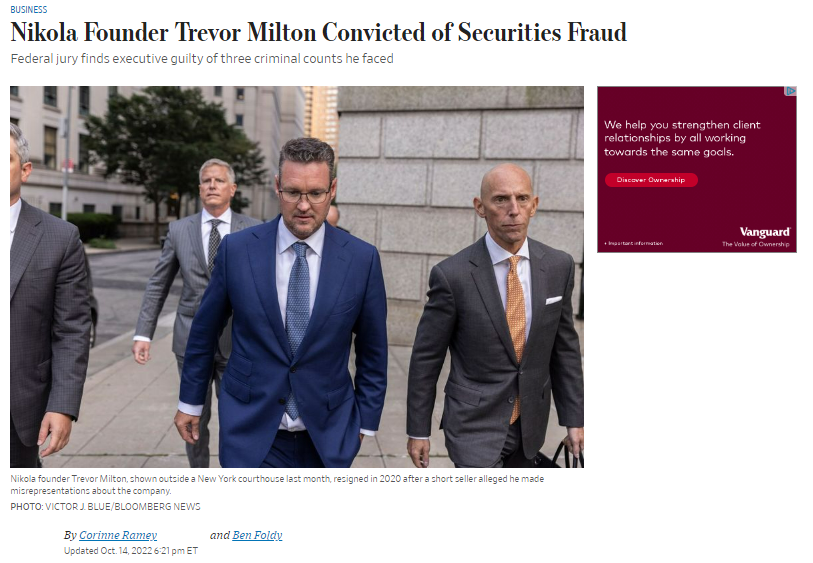 Trevor Milton’s Misstatements
Claimed Nikola had a “fully functioning” semi-truck prototype
Claimed Nikola had built a electric- and hydrogen- powered pickup from the “ground up”
Claimed that Nikola was producing hydrogen at reduced cost
Claimed that Nikola had developed batteries in-house
Claimed Nikola had billions of dollars in firm orders for its trucks
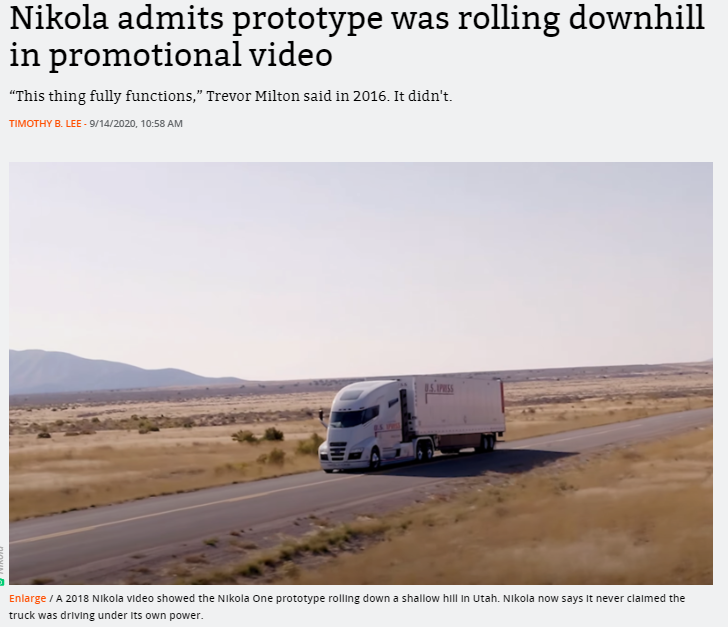 Pressure to Meet Quarterly Projections
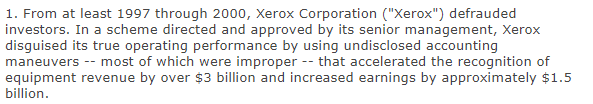 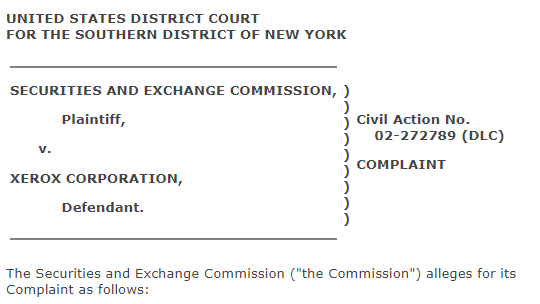 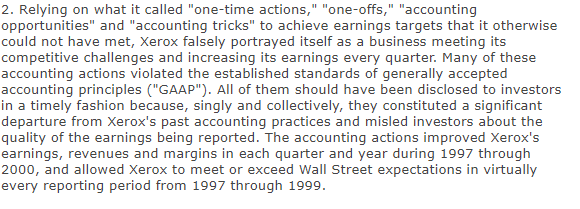 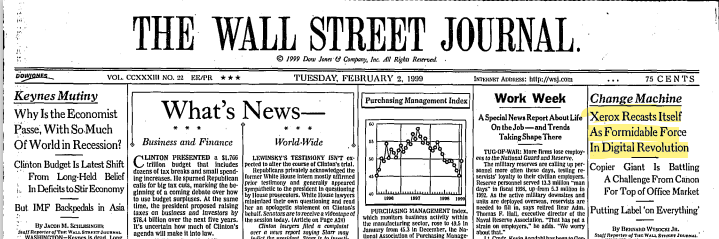 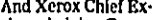 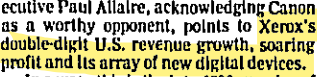 Was Enron a Criminal Case?
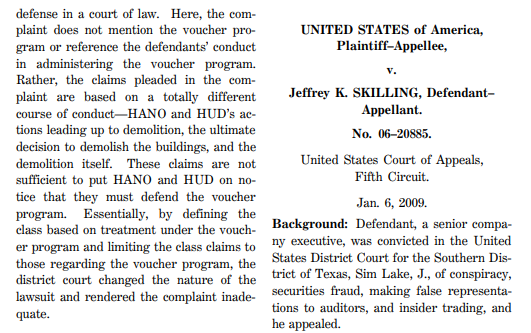 The Prosecutors focused on relatively small misstatements
Skilling’s misstatements – impact on earnings
Segment reporting violation - $500 million
Reserves manipulation - $7 million
LJM transaction (Cuaiba) - $65 million
Nigerian barges sale - $12 million
Raptors - $500 million
Why did Enron sell Nigerian barges?
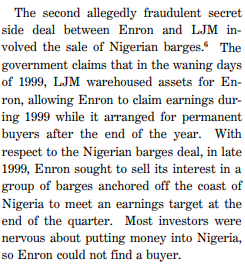 Why was this sale fraud by Skilling?
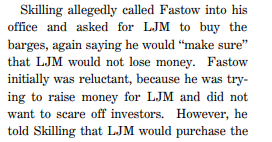 Internal Controls as a Response to Securities Fraud
Public Company Accounting Oversight Board, Auditing Standard No. 5: Internal controls should scrutinize: 
(1) “significant, unusual transactions, particularly those that result in late or unusual journal entries”; 
(2) “journal entries and adjustments made in the period-end financial reporting process”; 
(3) “related party transactions”; 
(4) “significant management estimates” and 
(5) “incentives for, and pressures on, management to falsify or inappropriately manage financial results.”
What motivates securities fraud?
Unreasonably high market expectations
Need to convey predictability
Win at all costs corporate culture
Deference to a successful and charismatic founder
Excessive stock compensation
Real Earnings Management
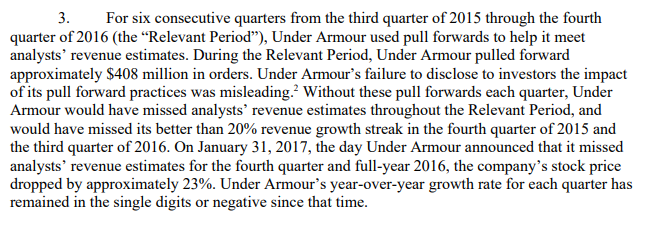 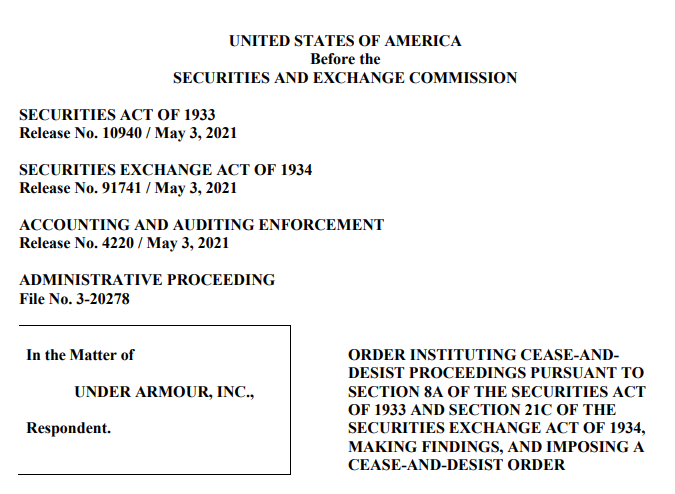 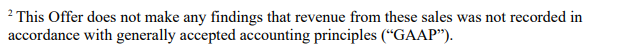 The Future of Securities Fraud: ESG
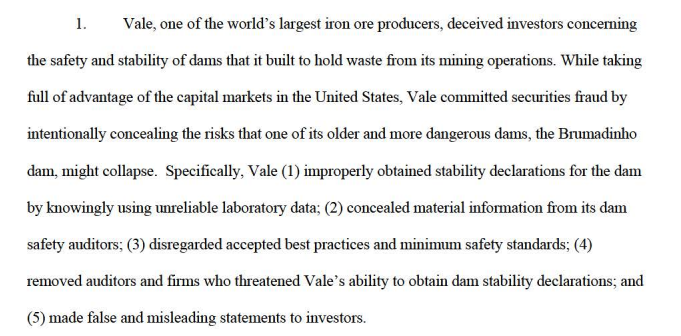 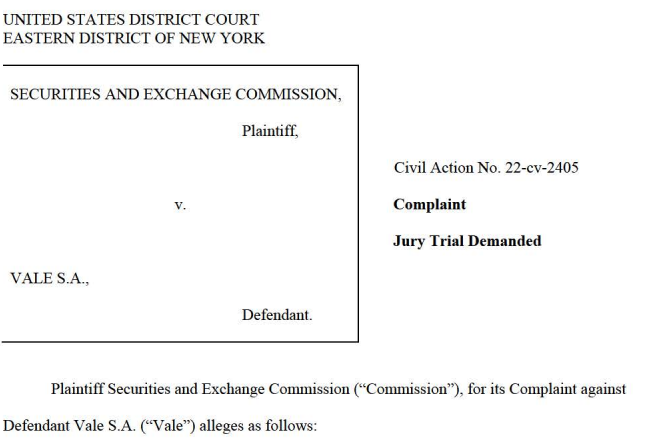 ESG Securities Fraud - Boeing
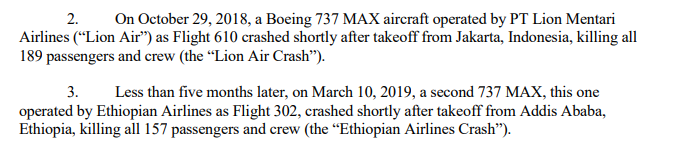 One of Boeing’s Misleading Statements
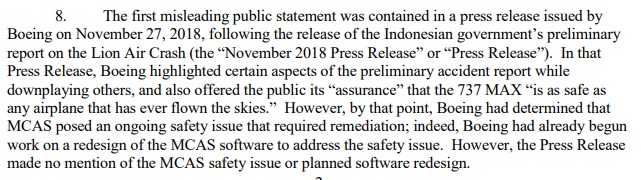 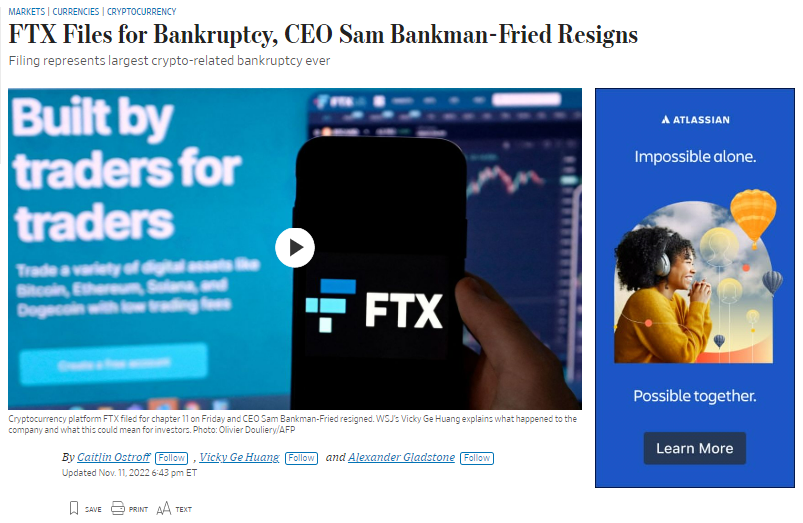 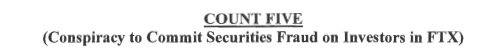 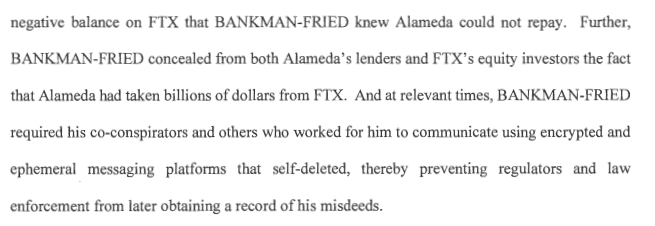 Misrepresentations
FTX has a focus on “consumer protection” and had “principles for ensuring investor protections on digital asset-platforms” such as “avoiding or managing conflicts of interest”
FTX “segregates consumer assets from its own assets across our platforms”
Commingling – FTX and Alameda
FTX did not have a separate bank account where customer funds were deposited
Alameda had access to the bank account where FTX funds were deposited and withdrew funds
Alameda was permitted to have a negative balance in its FTX trading account
Sam Bankman-Fried directed personnel to change computer code to permit this
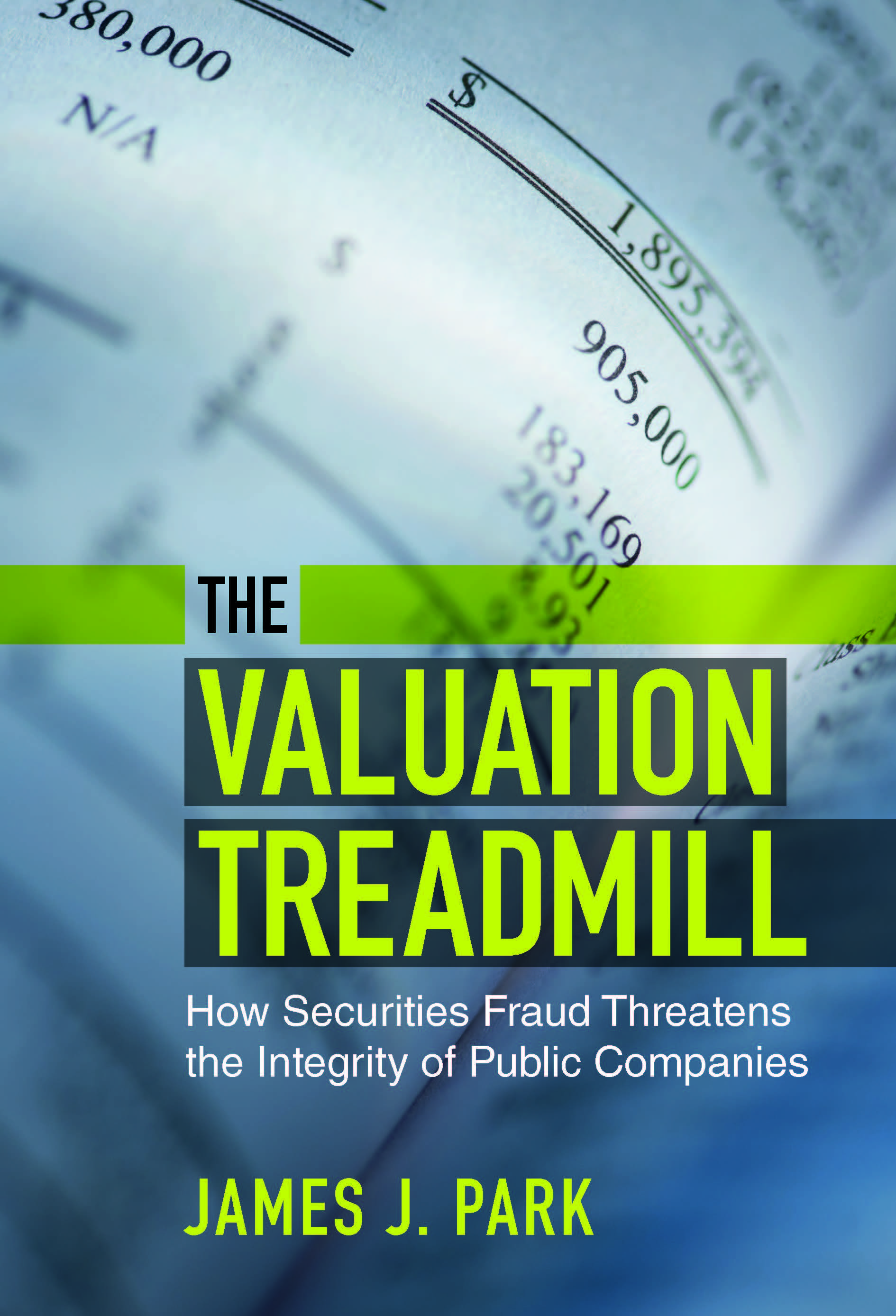